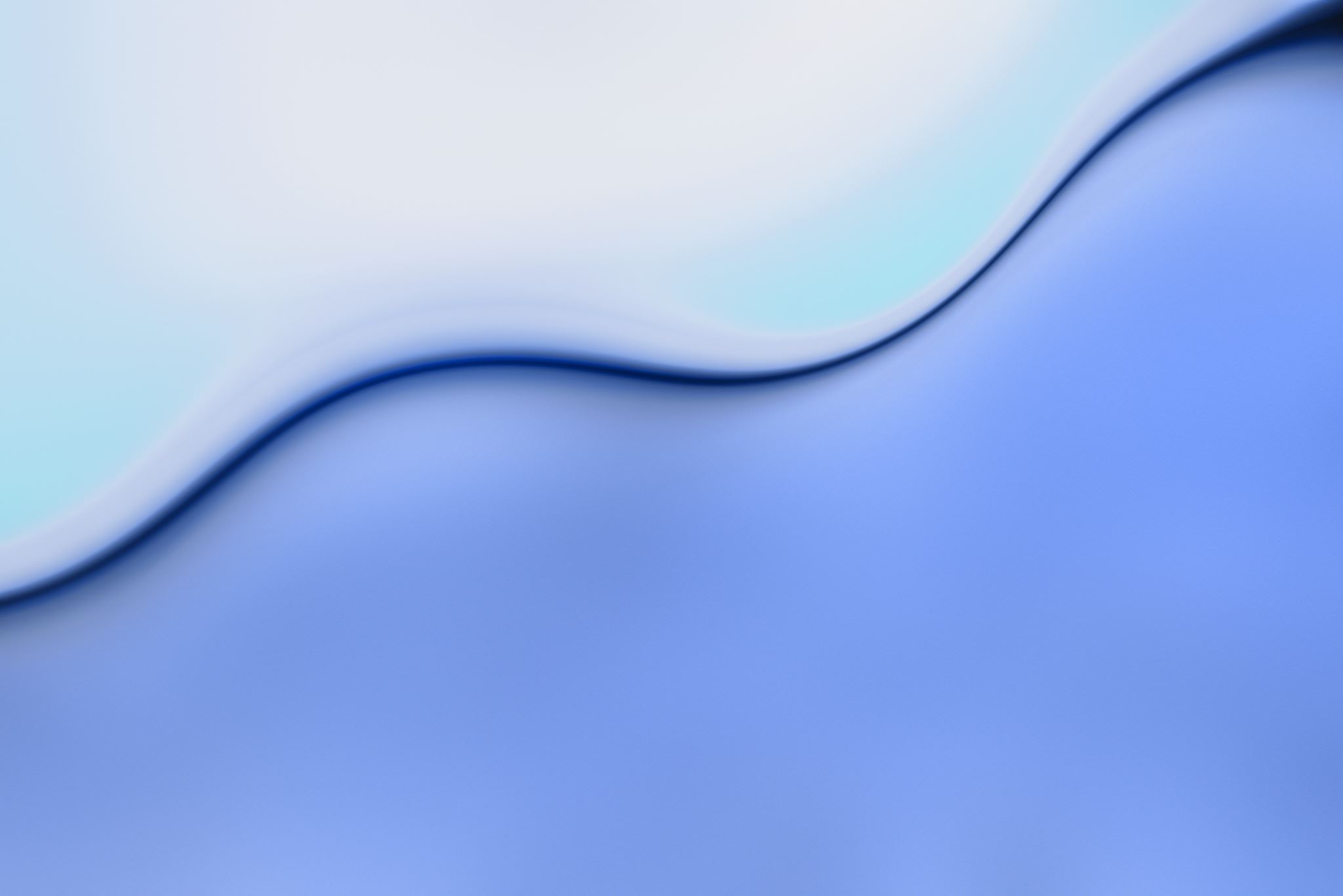 Hebrews 10:26-39
A matter of perspective
3 christian perspectives
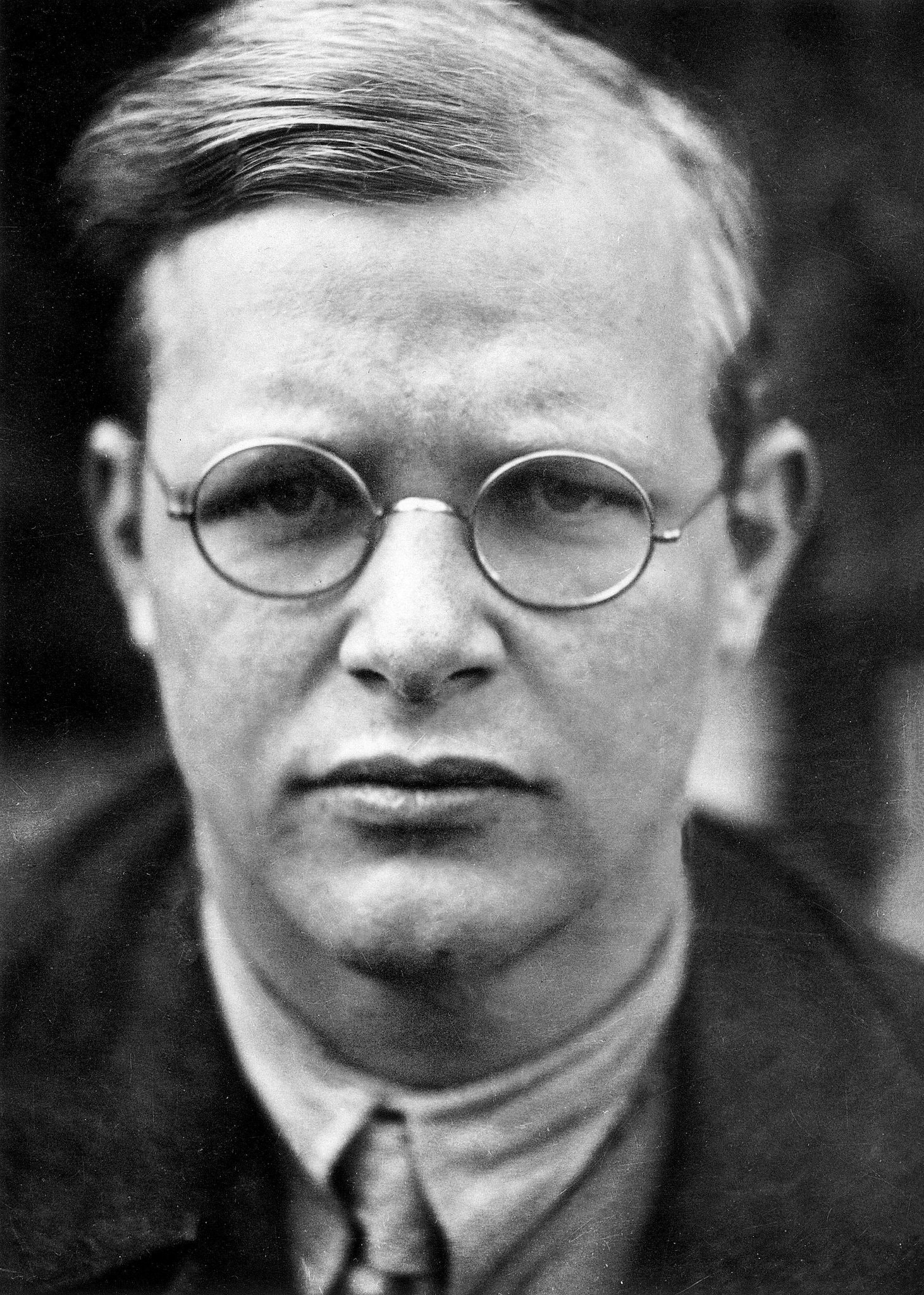 #1 Perspective
The danger of cheap grace
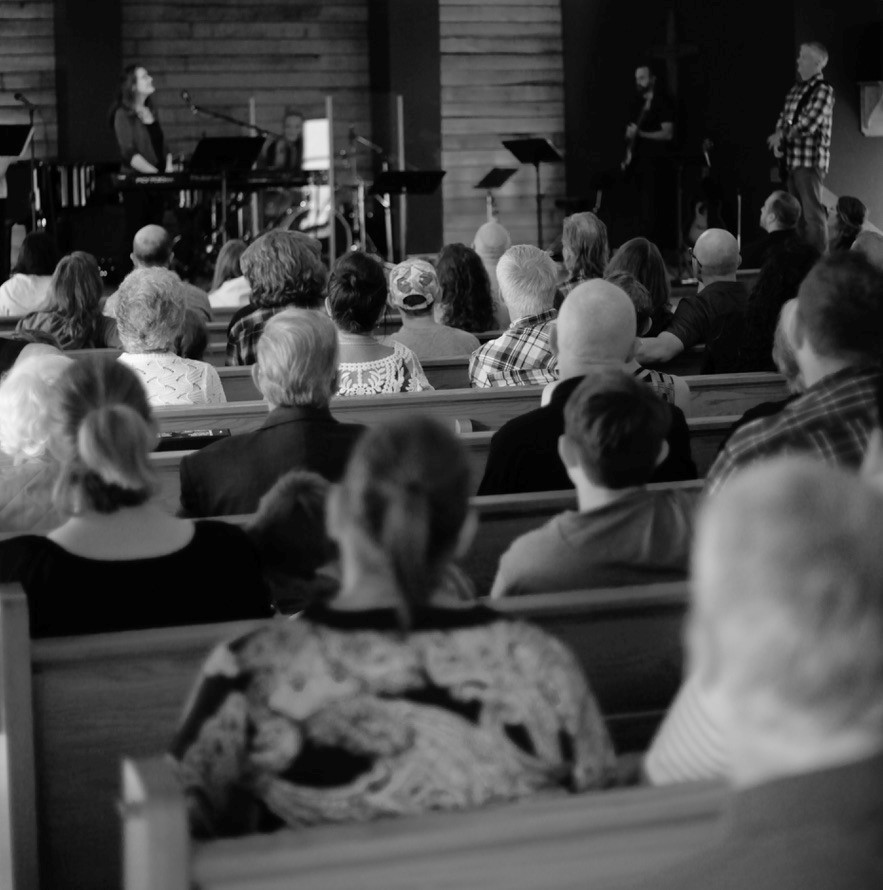 #2 Perspective
Attendance is a blunt but useful measure
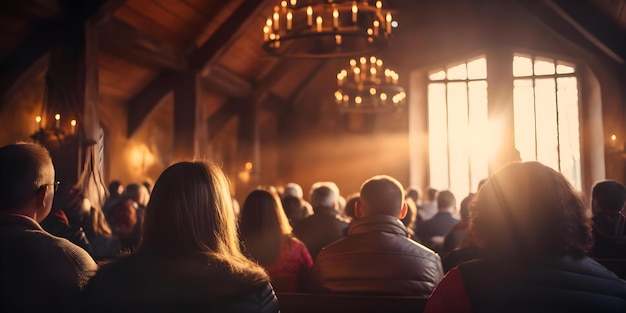 #3 Perspective
Your true best life